Conferința de lansare
Practica de calitate pentru o carieră de succesPOCU/626/6/13/Creșterea numărului absolvenților de învățământ terțiar universitar și non-universitar care își găsesc un loc de muncă urmare a accesului la activități de învățare/ cercetare/ inovare la un potențial loc de muncă, cu accent pe sectoarele economice cu potențial competitiv identificate conform SNC și domeniile de specializare inteligentă conform SNCDI, MYSMIS: 130348
22.10.2020
AGENDĂ
Prezentare generală
Obiective
Activități proiect
Grup țintă
Arie de implementare
Indicatori și rezultate
2
PREZENTARE GENERALĂ
Practica de calitate pentru o carieră de succes
Durată: 24 luni
Perioadă implementare: 21.09.2020 - 20.09.2022
Parteneri: Universitatea de Vest din Timișoara – Lider parteneriat
               SC GI GROUP STAFFING COMPANY SRL – Partener 1
Valoare proiect: 4,328,105.52  lei
Apel proiecte: POCU/626/6/13/Creșterea numărului absolvenților de învățământ terțiar universitar și non-universitar care își găsesc un loc de muncă urmare a accesului la activități de învățare/ cercetare/ inovare la un potențial loc de muncă, cu accent pe sectoarele economice cu potențial competitiv identificate conform SNC și domeniile de specializare inteligentă conform SNCDI
3
OBIECTIVUL GENERAL
Creșterea nivelului de ocupabilitate în rândul a 325 studenți ai Universității de Vest din Timișoara, viitori absolvenți, prin consolidarea serviciilor de practică din cadrul unui sistem de parteneriate sustenabil și prin dezvoltarea abilităților și competențelor practice solicitate de piața muncii.
4
OBIECTIVE SPECIFICE:
5
ACTIVITĂȚI PROIECT – DATE IMPORTANTE – SUMAR 1
6
ACTIVITĂȚI PROIECT – DATE IMPORTANTE – SUMAR 2
7
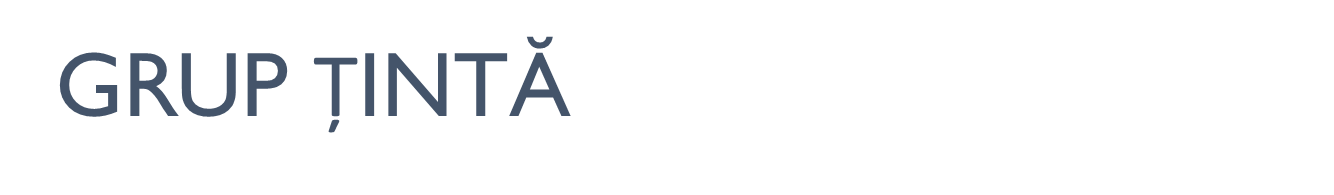 Studenți din cadrul Universității de Vest din Timișoara, ciclul licență și masterat, de sex feminin și masculin, respectându-se principiul egalității de șanse
325 studenți (ISCED 5-7)
50 de studenți din mediul rural
Studenți care aparțin facultăților din cadrul Universității de Vest din Timițoara, de la specializări diferite
8
ARIE DE IMPLEMENTARE – REGIUNEA VEST
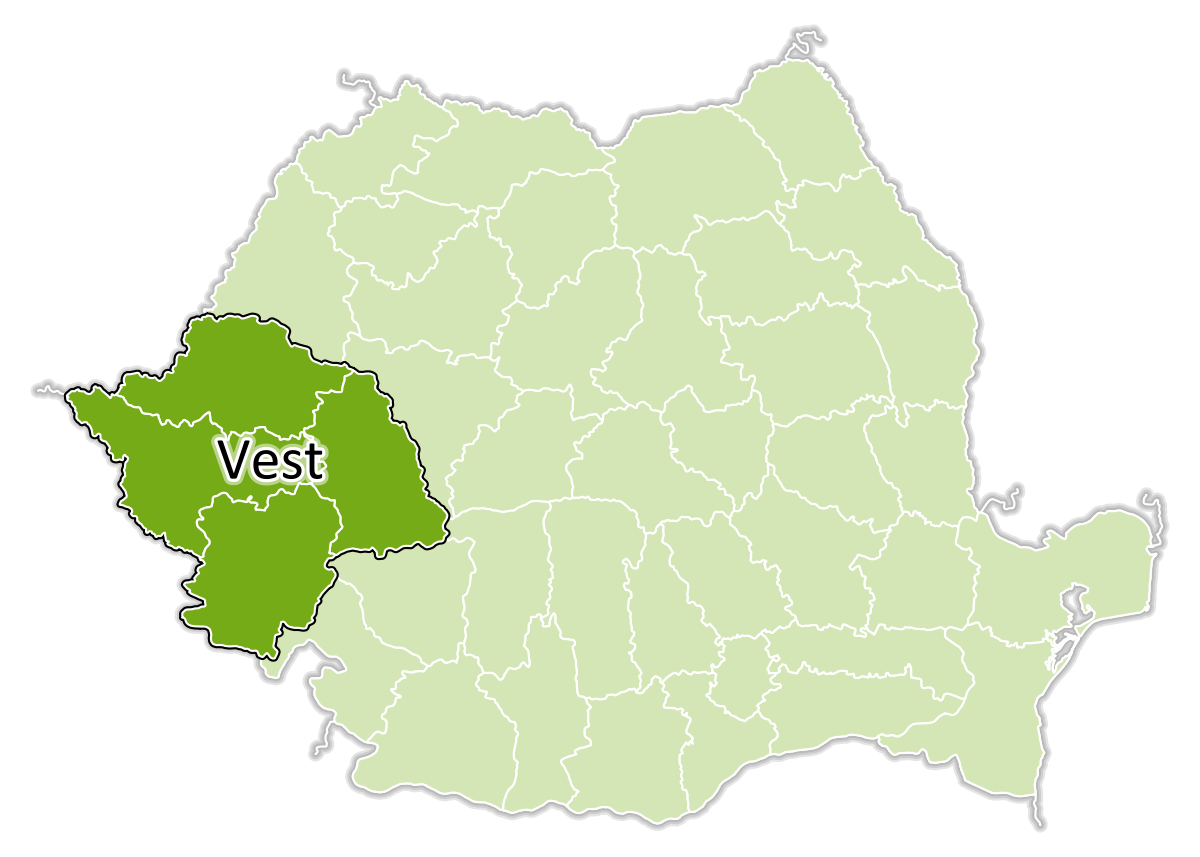 Proiectul se va implementa în Regiunea Vest;
Grupul țintă poate avea domiciliul în Regiunea Vest, Centru, Nord-Est, Nord-Vest, Sud Muntenia, Sud-Est, Sud-Vest Oltenia,
9
INDICATORI ȘI REZULTATE (SUMAR 1)
Indicatori:
234 Cursanți/ studenți care dobândesc o calificare la încetarea calității de participant;
130 Cursanți/Studenți/cercetători care îsi găsesc un loc de muncă, la încetarea calității de participant;
100 Cursanți / Studenți/cercetători care urmează studii/cursuri de formare la încetarea calității de participant;
325 Persoane (cursanți, studenți) care beneficiază de sprijin pentru tranziția de la școala la viața activă;
35 Persoane (cursanți, studenți) care beneficiază de sprijin pentru tranziția de la școala la viața activă, din mediul rural.
10
INDICATORI ȘI REZULTATE (SUMAR 1I)
Rezultate:
1 sistem de parteneriate sustenabil cu mediul socio-economic;
1 Ghid de adaptare la viața activă;
1 eveniment Școala de vară;
20 de studenți instruiți;
5 premii acordate studenților instruiți;
325 de studenți care se vor desfășura activități de auto-cunoaștere pentru consiliere și orientare în carieră;
325 de studenți repartizați la partenerii de practică din cadrul proiectului;
70 studenți repartizați la parteneri de practică din sectoarele economice cu potențial competitiv conform SNC și domeniile de specializare inteligentă SNCDI;
Platformă de comunicare online între angajatori și studenți;
130 studenți angajați ca urmare a programelor oferite prin proiect;
Un parteneriat social creat și functional;
1 Hub multidisciplinar de derulare a stagiilor de practică;
2 workshopuri de dezvoltare a abilităților și competențelor profesionale;
1 workshop pe dezvoltare durabilă;
1 workshop pe egalitate de șanse și nondiscriminare;
1 curs de dezvoltare a abilităților și competențelor TIC;
75 de studenti membri ai grupului țintă participanți la cursuri TIC.
11
ETAPE IMEDIAT URMĂTOARE:
Noiembrie 2020 – Demararea procesului de înscriere grup țintă;
Noiembrie 2020 – Identificarea potențialilor parteneri de derulare a stagiilor de practică;
Noiembrie 2020 – Dezvoltarea unei platforme de comunicare dintre angajatori și universitate
Noiembrie 2020 – Crearea HUB-ului multidisciplinar pentru dobândirea competențelor practice
12
DATE DE CONTACT
13
Vă mulțumim pentru atenție!
14